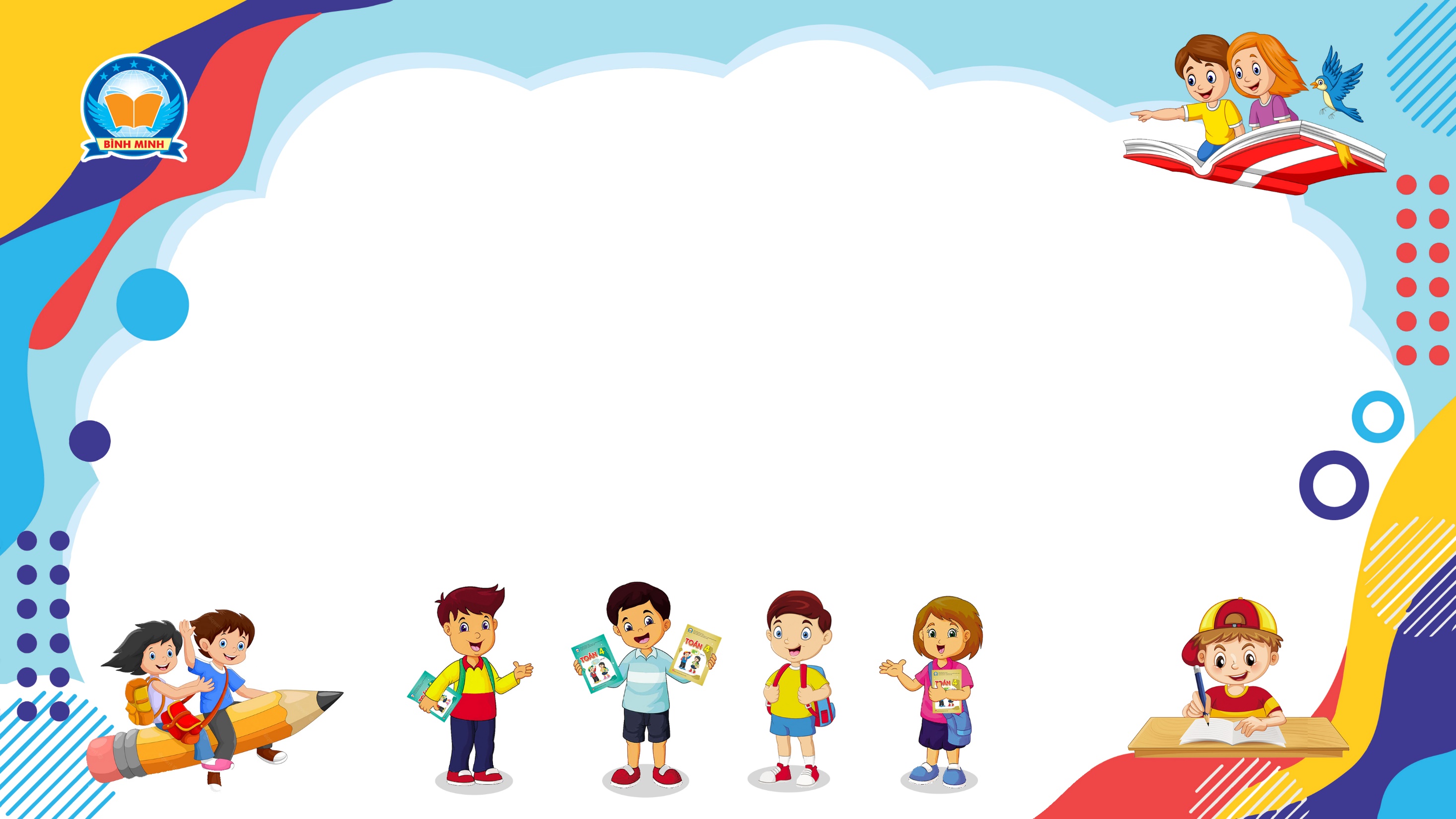 Bài 104
LUYỆN TẬP CHUNG
(Sách giáo khoa Toán 4 - Tập hai - Trang 24)
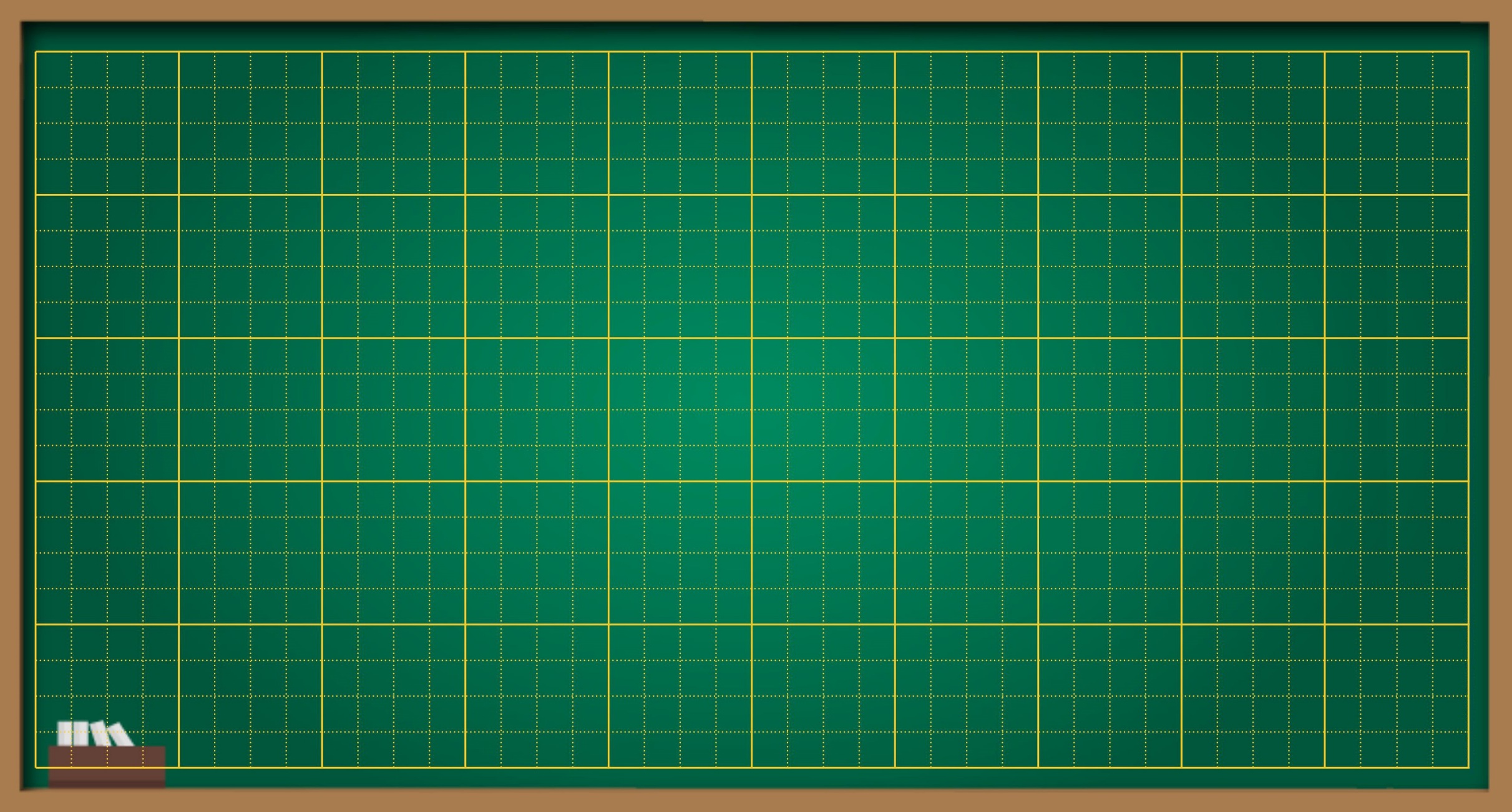 Thứ … ngày … tháng … năm ….
Bài 104
Luyện tập chung
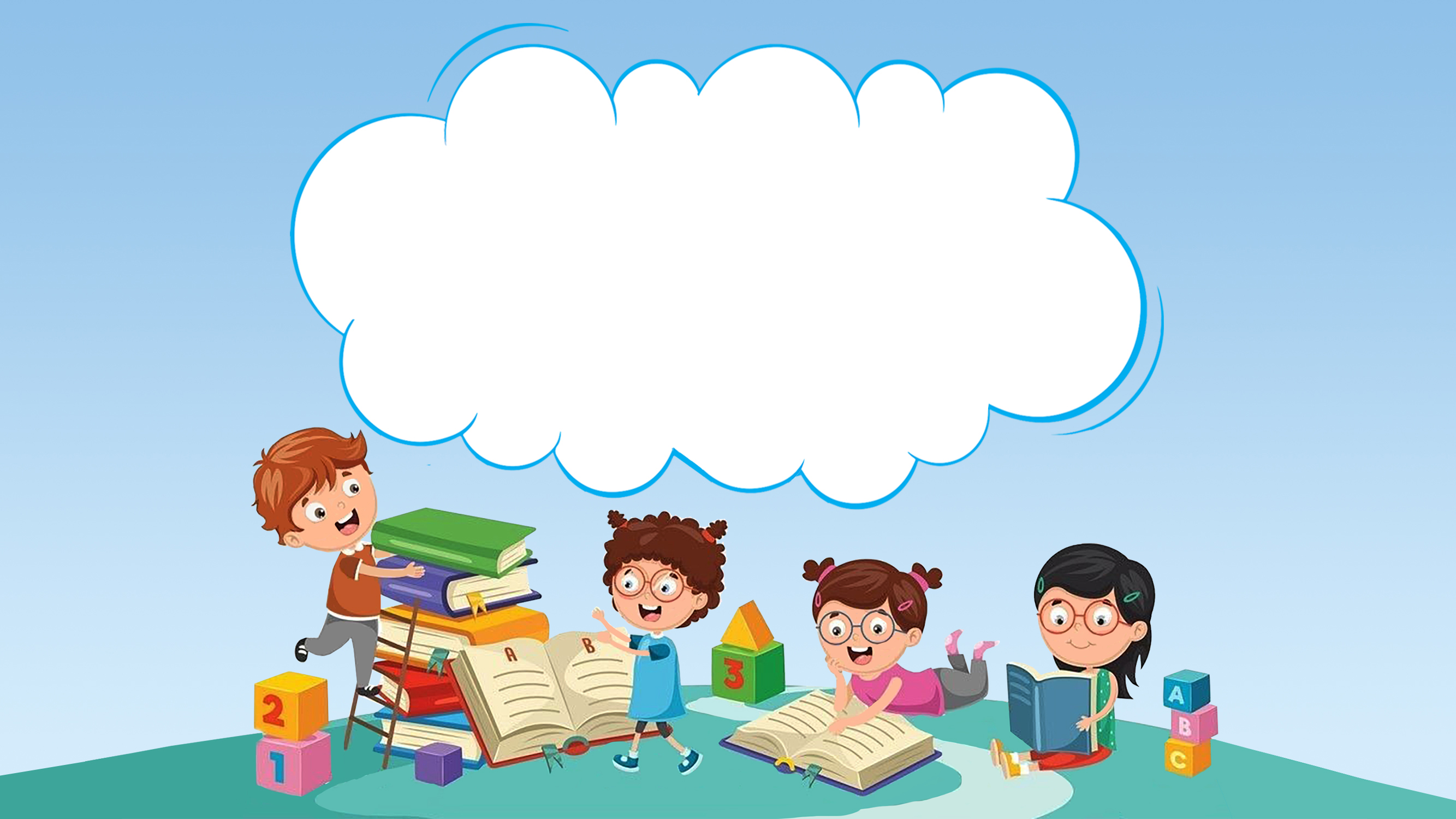 THỰC HÀNH
LUYỆN TẬP
Bài 1: a) Viết phân số chỉ phần được tô màu trong mỗi hình dưới đây:
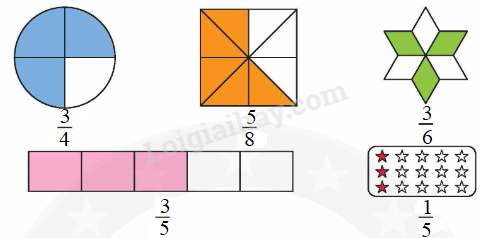 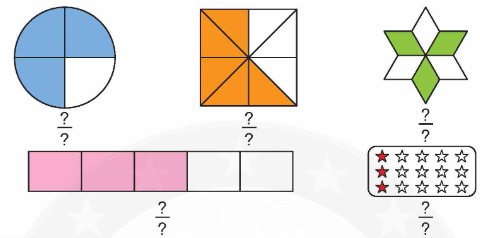 b) Số?
b) Số?
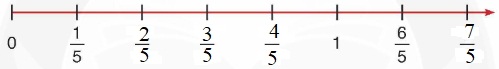 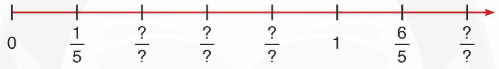 4
Bài 2:
a) Trong các phân số sau, phân số nào là phân số tối giản?
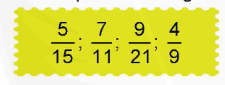 b) Rút gọn các phân số sau:
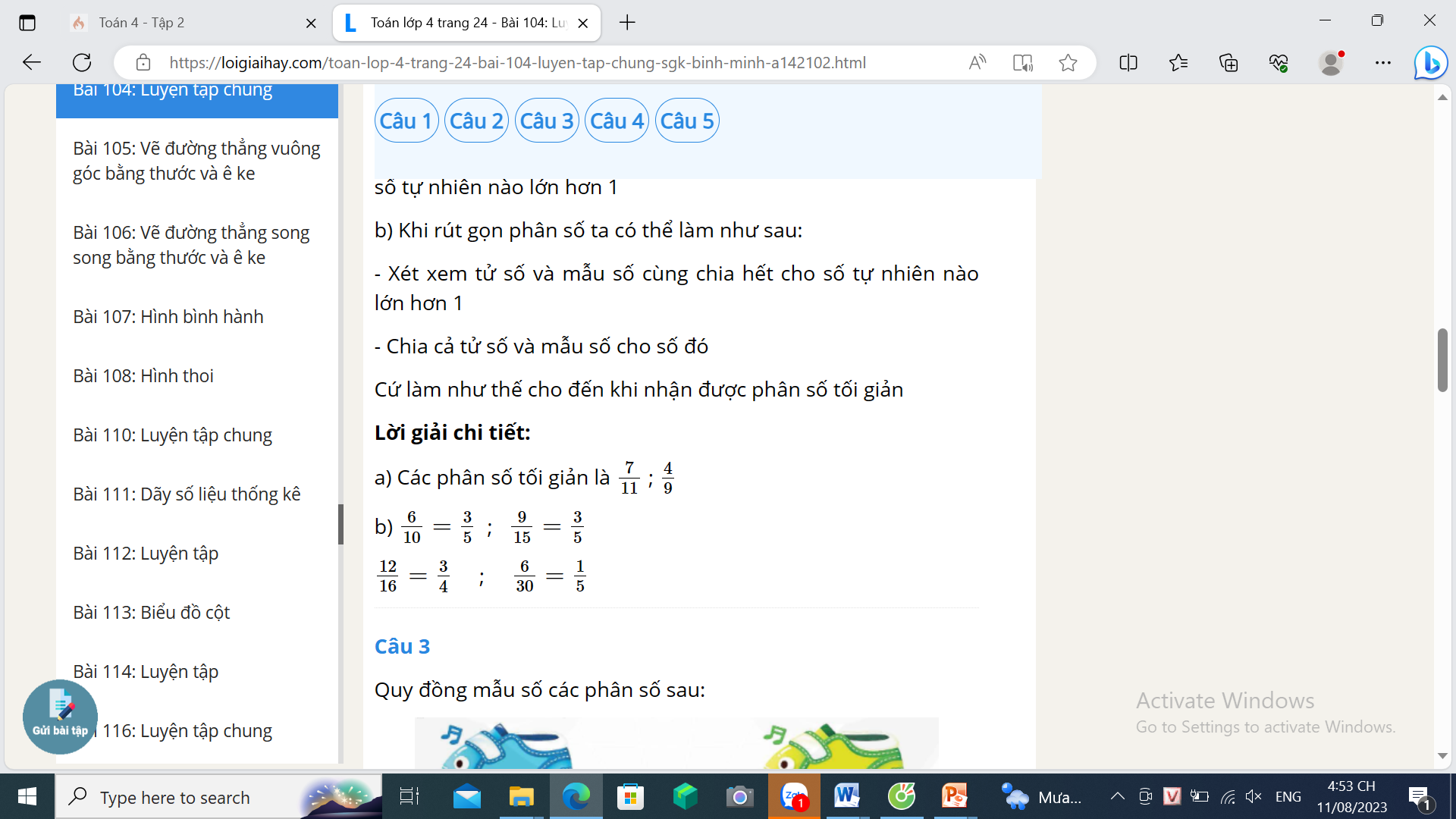 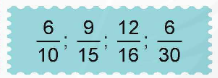 Quy đồng mẫu số các phân số sau:
Bài 3:
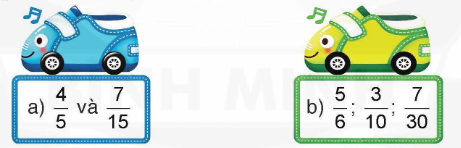 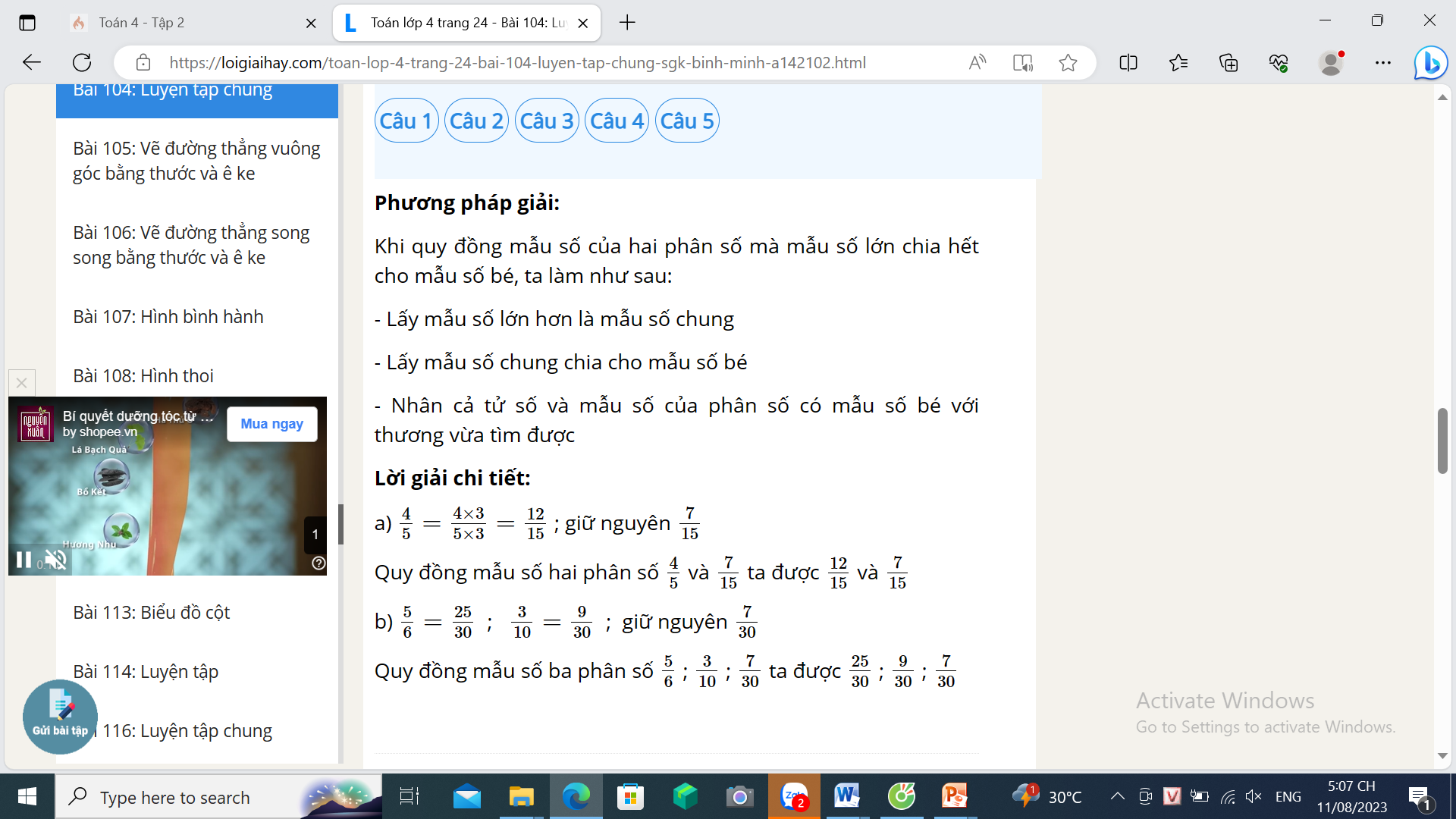 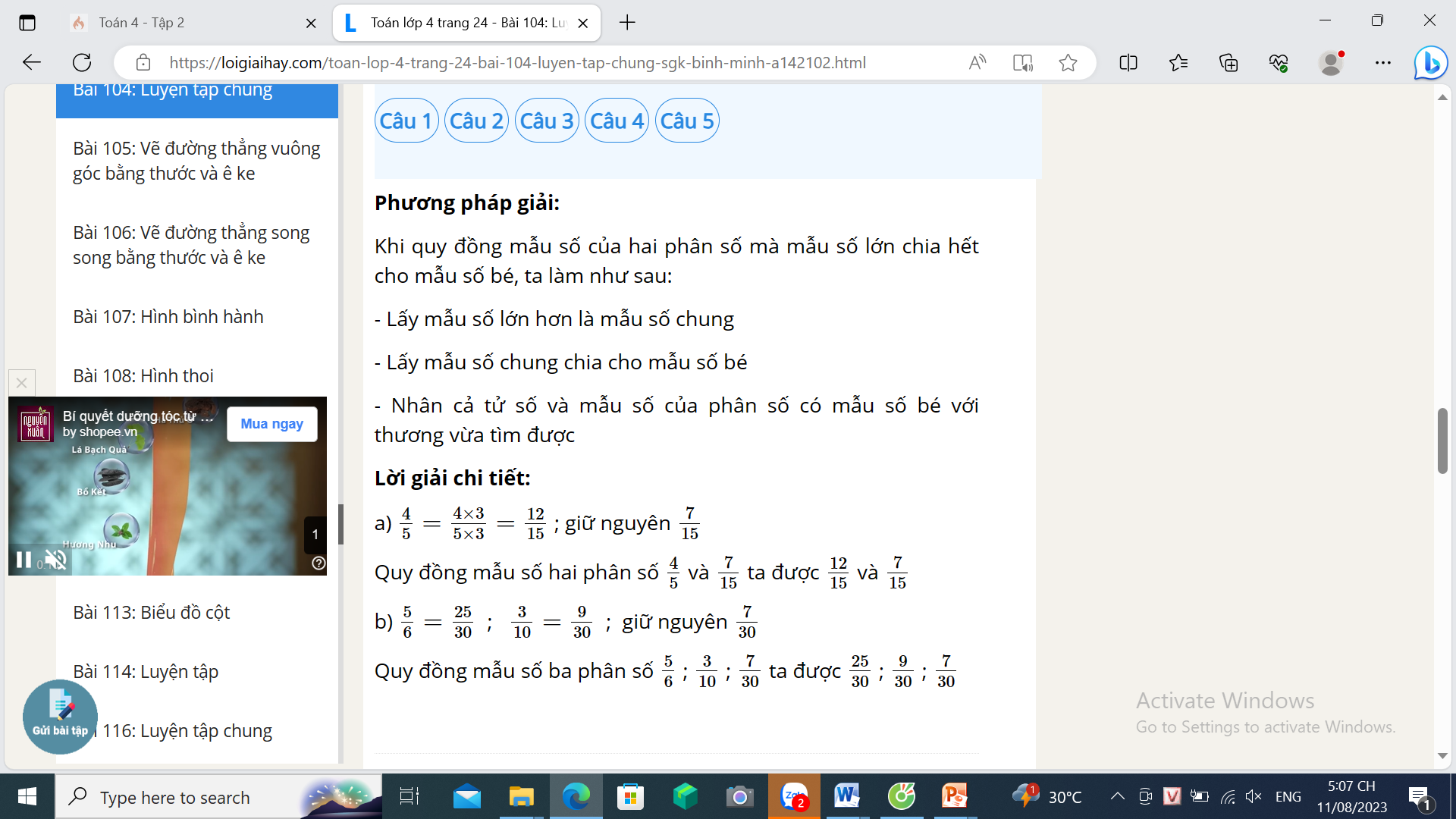 6
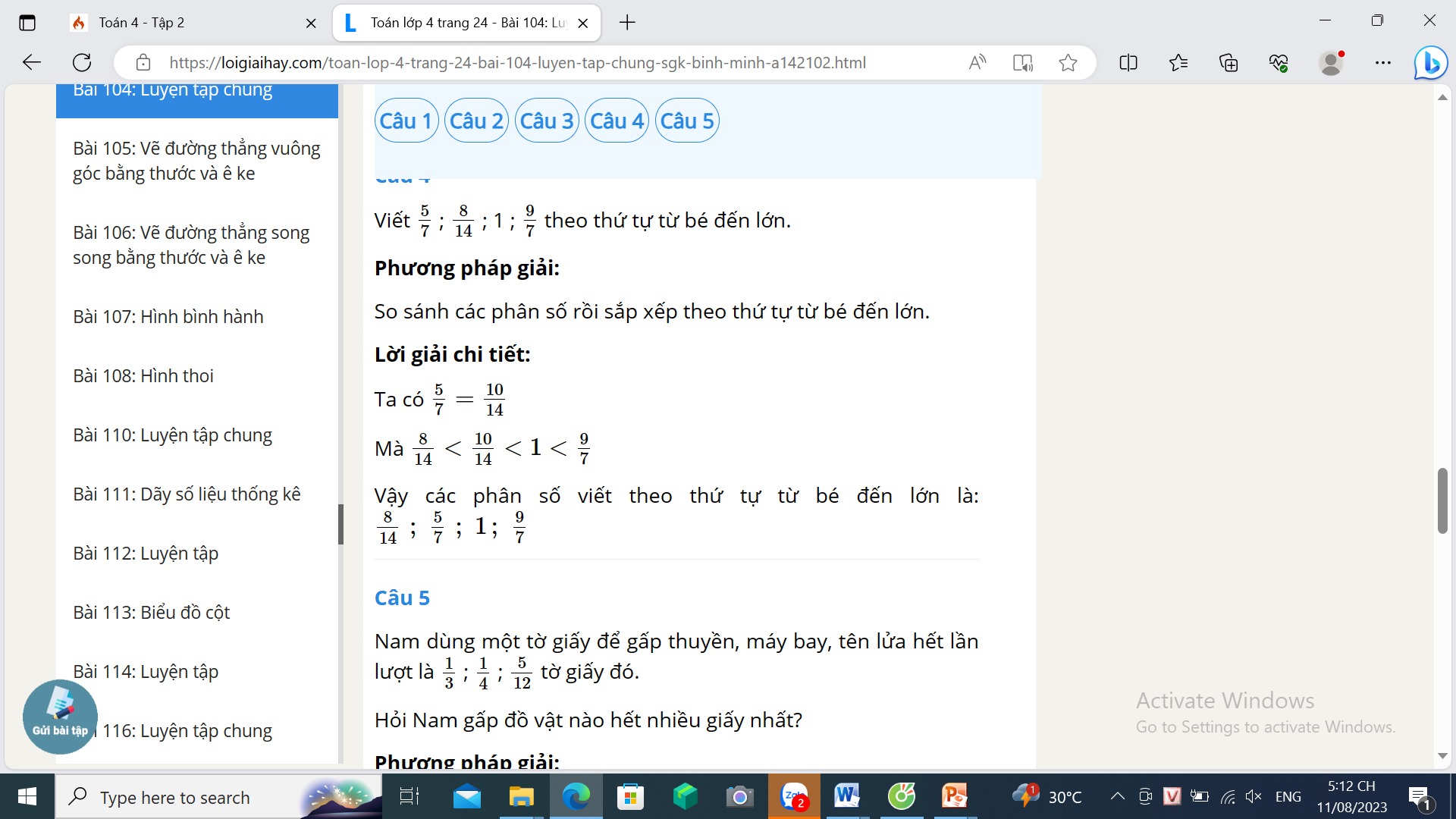 Bài 4:
Bài giải
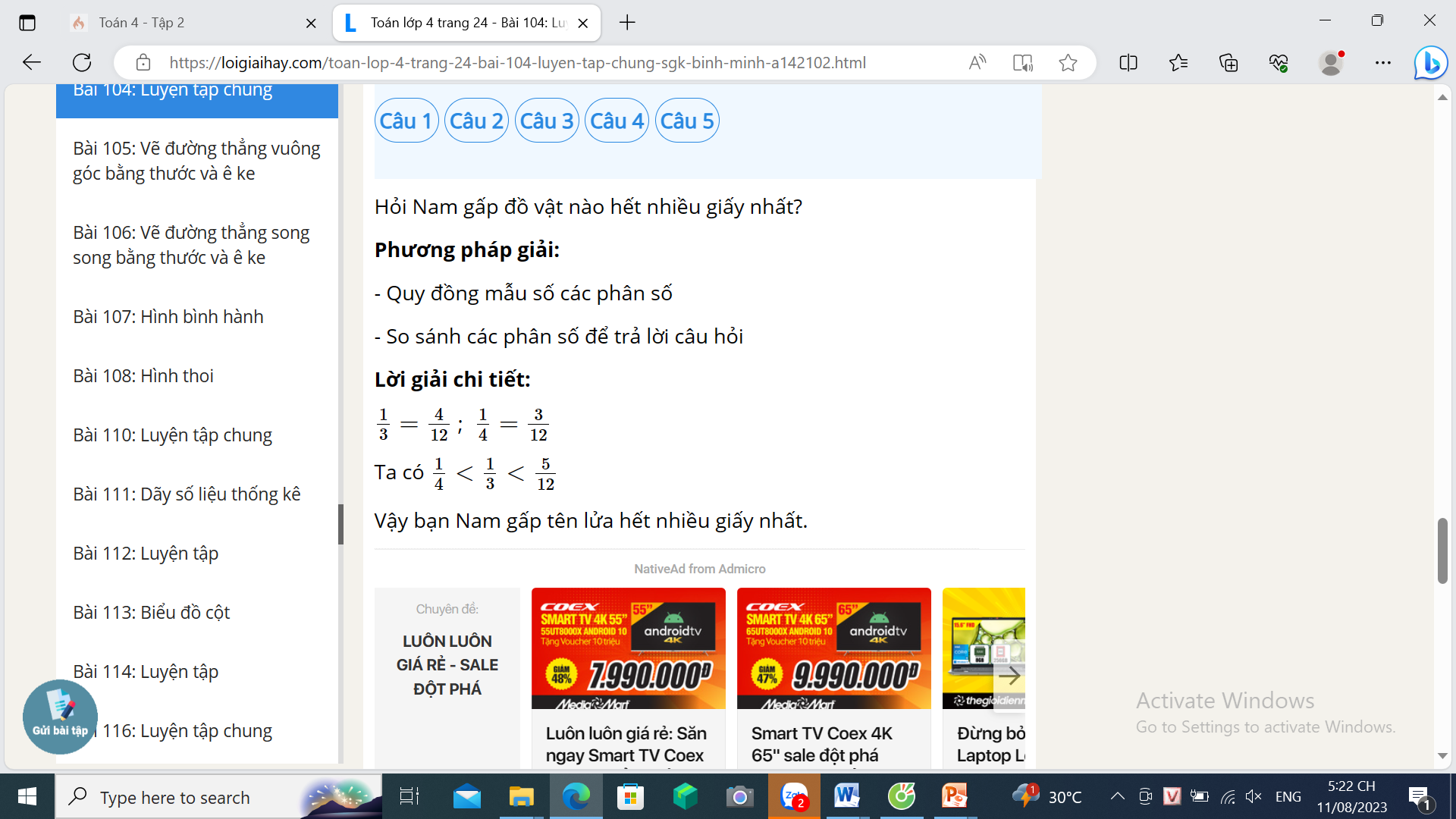 7
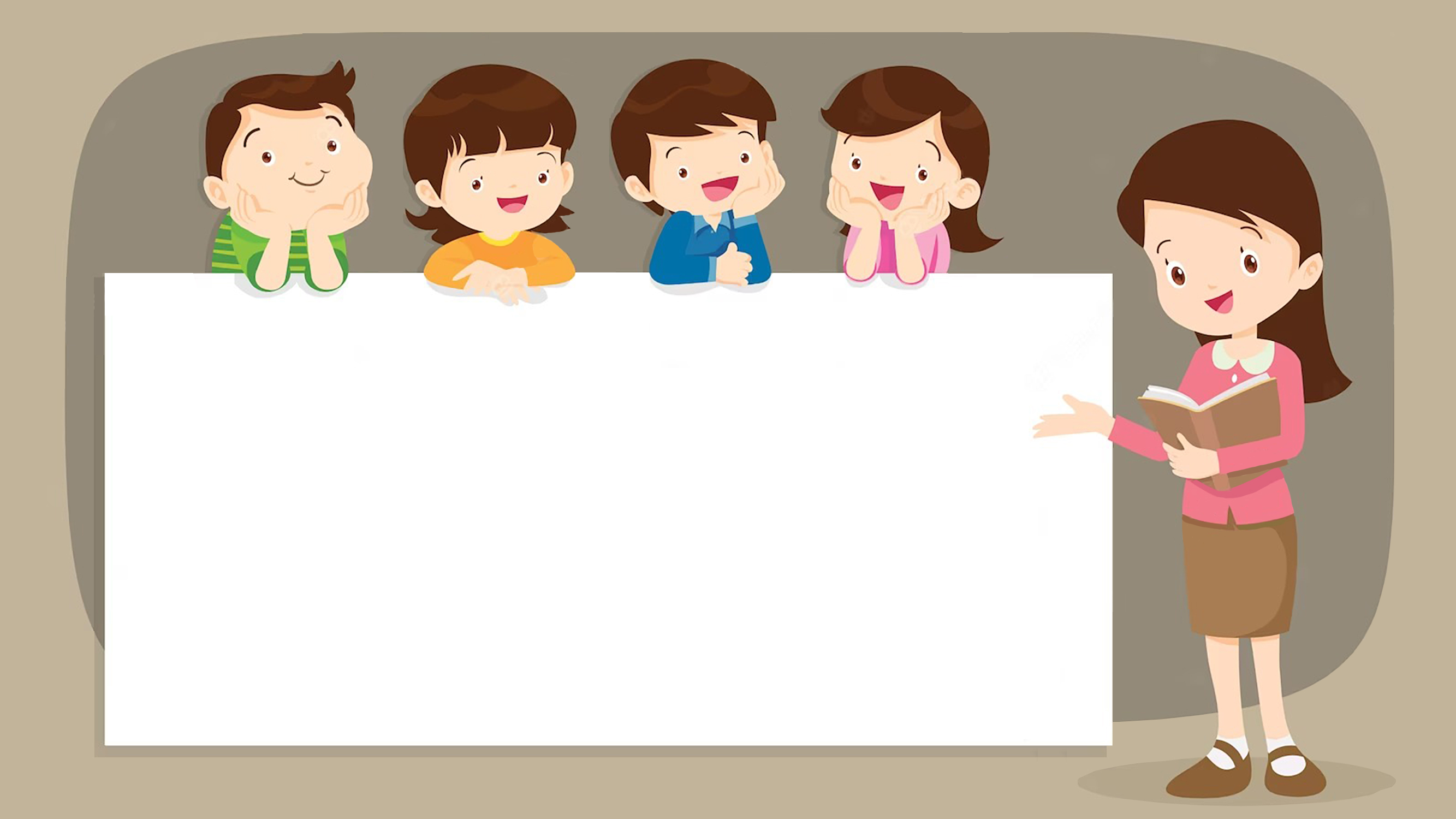 DẶN DÒ
1. 
2.
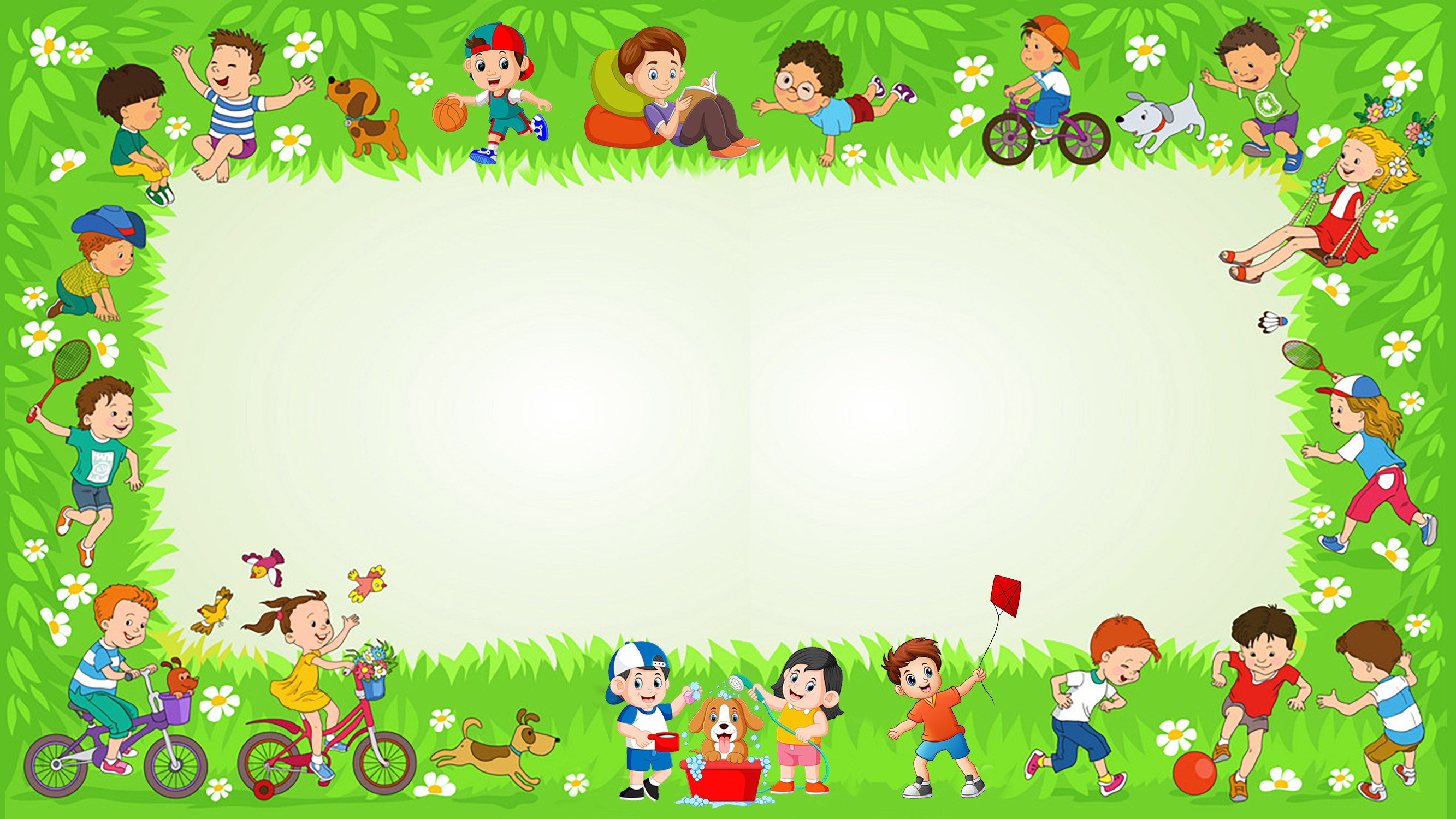 Chúc các emhọc tốt
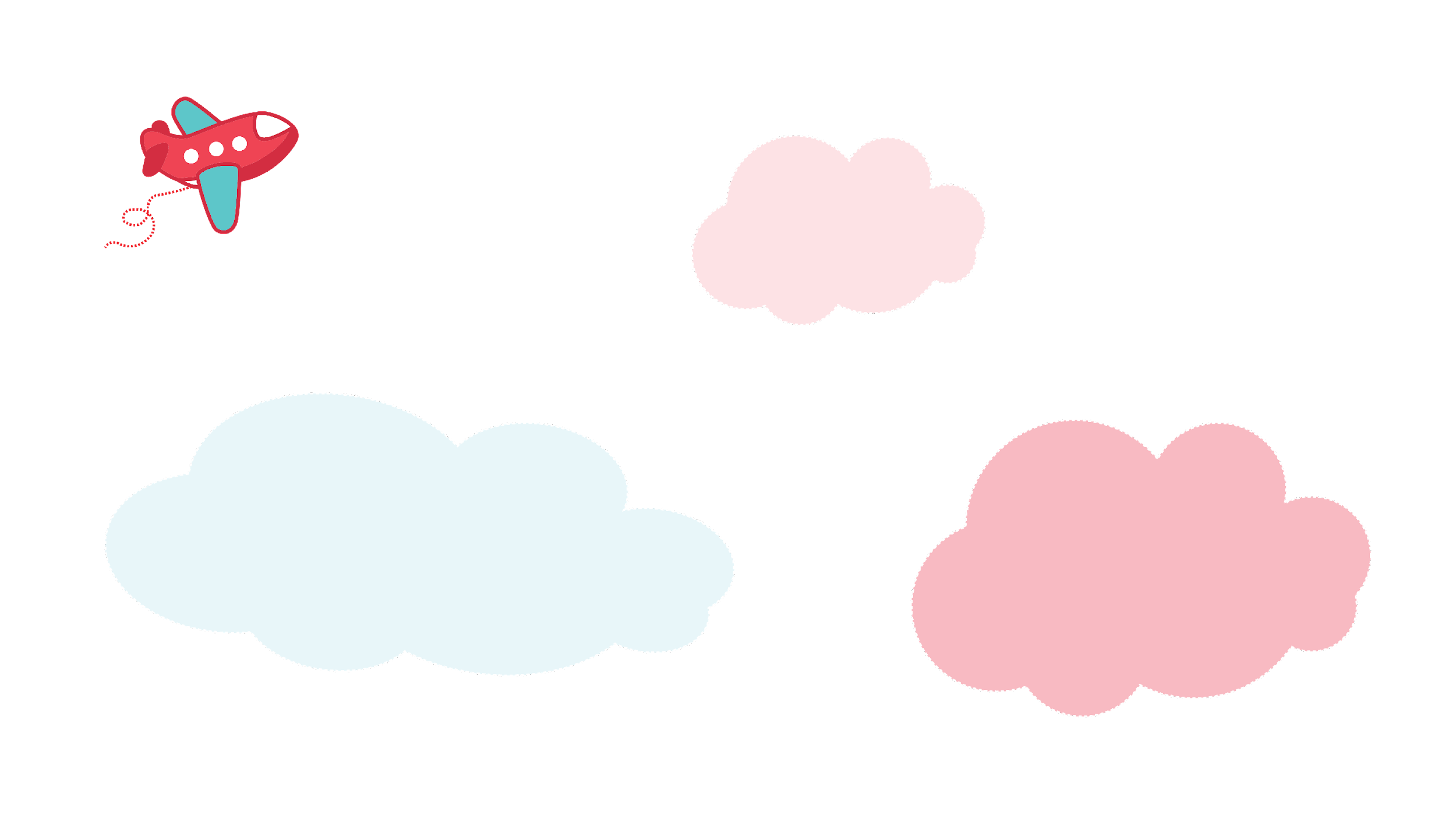 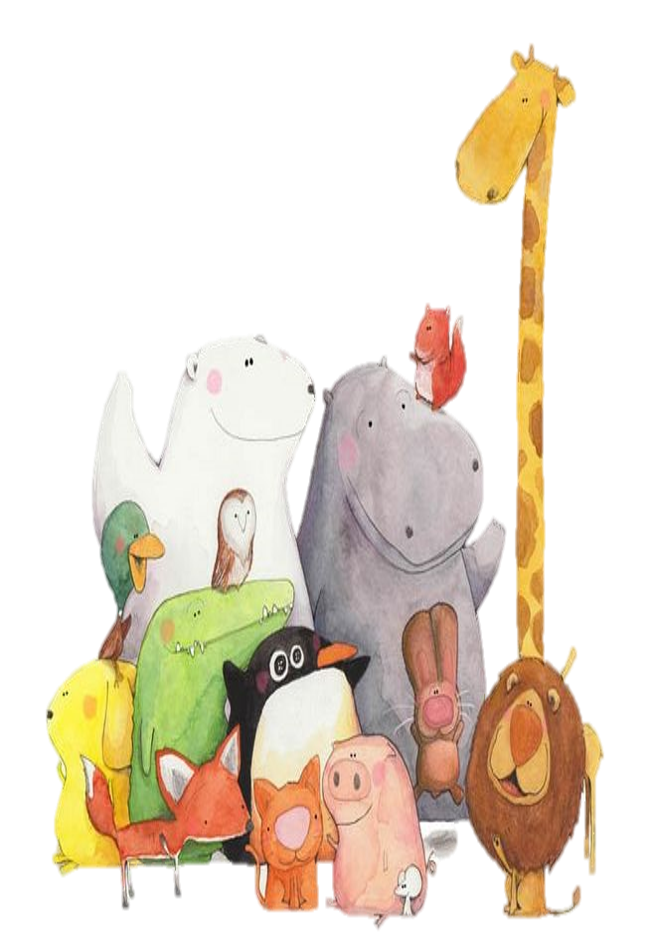 Tạm biệt các em!
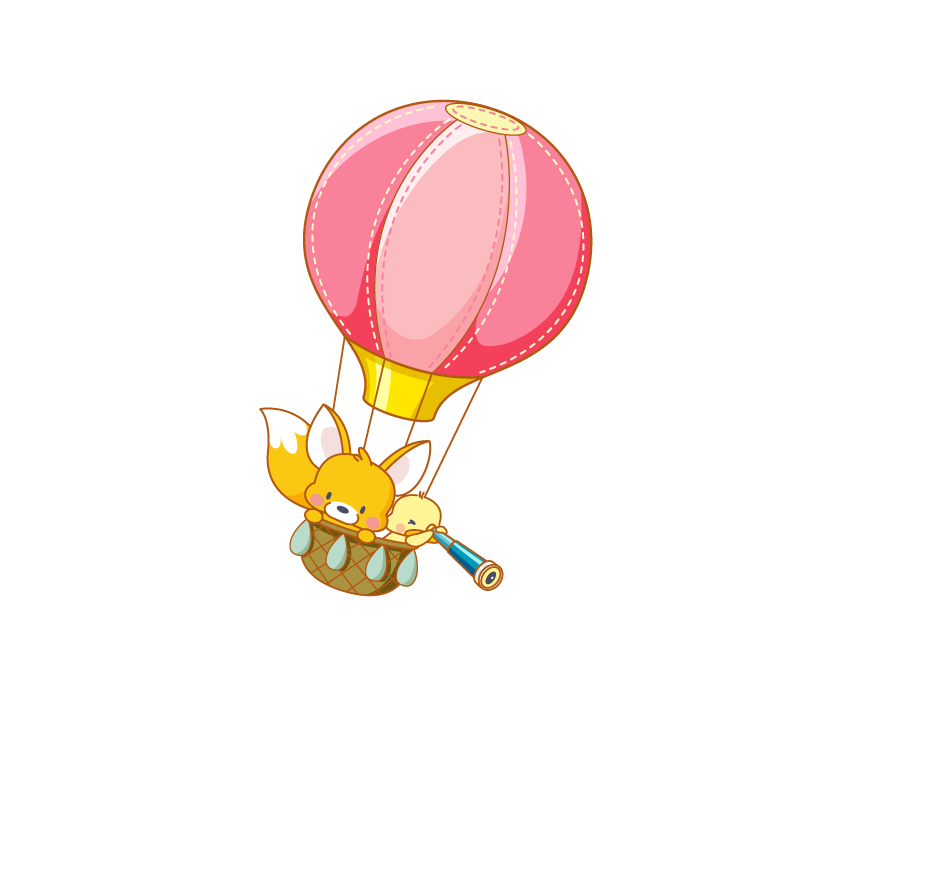